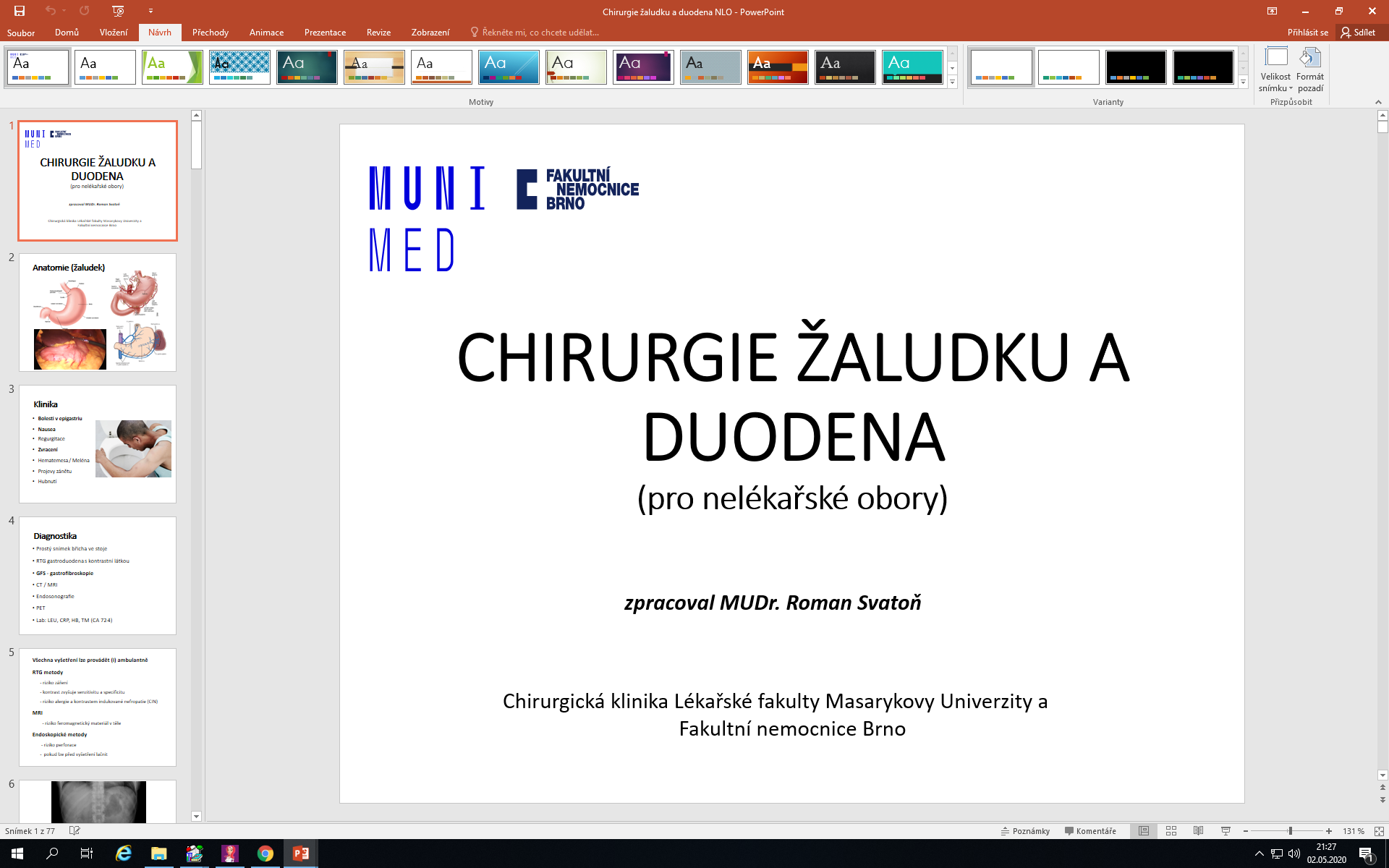 Předoperační příprava, pooperační péče. Léčba bolesti.
(nelékařské obory)

Zpracovala: MUDr. Ivanecká
Chirurgická klinika Lékařské fakulty Masarykovy Univerzity a Fakultní nemocnice Brno
Předoperační příprava
Začíná v okamžiku rozhodnutí  o operační revizi, tedy ještě před přijetím na chirurgické oddělení.
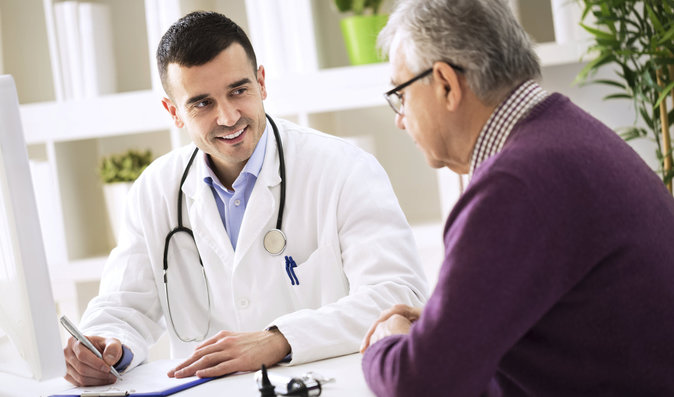 Součásti každé předoperační přípravy je podpis informovaného souhlasu pacienta s plánovaným výkonem a jeho možnými komplikacemi!!!

Podepisuje lékař

V případě nesvéprávného pacienta a dětí, zákonný zástupce, pokud tento není stanoven, nutnost hlášení na soud.
Předoperační příprava
Závisí od:
1. Časovém faktoru operace – urgentní/akutní/plánovaná OP

2. Celkovém klinickém stavu nemocného a přidružených chorobách 

3. Obtížnosti chirurgického výkonu
Celková obecná předoperační příprava
smyslem je udržení homeostázy, resp. korekce jejích poruch ( korekce vodního a iontového hospodářství, doplnění energetických rezerv,... )

pre-rehabilitace

psychická příprava

speciální dle přidružených chorob a charakteru operace
Předoperační vyšetření
Anamnéza + klinické vyšetření

Laboratorní vyšetření: Urea, Krea, Na+, Cl-, K+, jaterní testy (bilirubin, ALT, AST, GMT, ALP), amyláza, lačná glykémie, krevní obraz (KO), koagulace, krevní skupina, vyšetření moče

12-svodové EKG

RTG hrudníku u kuřáků, pacientů starších 60 let, s plicním onemocněním
Předoperační vyšetření
Speciální došetření dle přidružených chorob a rozsahu výkonu

Zhodnocení praktickým lékařem či internistou – u akutního výkonu a mladého zdravého pacienta není nutno.

Anestesiologické vyšetření – doporučení premedikace
Premedikace
Veškeré léky, které pacient užije před operací a nepatří mezi jeho chronické léky

Standardně: 
LMWH (nízkomolekulární heparin) 
	– prevence HŽT – dávka večer před plánovaným výkonem – závisí 	od hmotnosti pacienta
Anxiolytika – 60min. před samotným výkonem
Antibiotická profylaxe – závisí od typu výkonu
Celková speciální příprava
Onemocnění GIT: 	nutrice – ztráta >10% tělesné hmotnosti

Plicní onemocnění : 	zhodnocení funkční kapacity plic – spirometrie

Diabetici : 	vysadit PAD 2 dny před OP
		při lačnění – infuze 500ml 10% glukózy + HMR dle glykémie + 					10 - 20ml 7,5% KCl

Antikoagulovaní pacienti: 	převézt na LMWH
				INR <1,5
Místní příprava
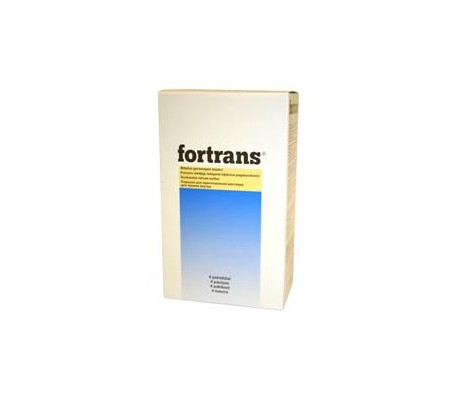 vyprázdnění tlustého střeva – plánované výkony na GIT

příprava operačního pole - oholení

bandáž dolních končetin

sejmutí ozdob

vyjmutí zubní protézy

zaznačení strany u stranových výkonů (pravá/levá)

žilní vstup – periferní žilní katetr
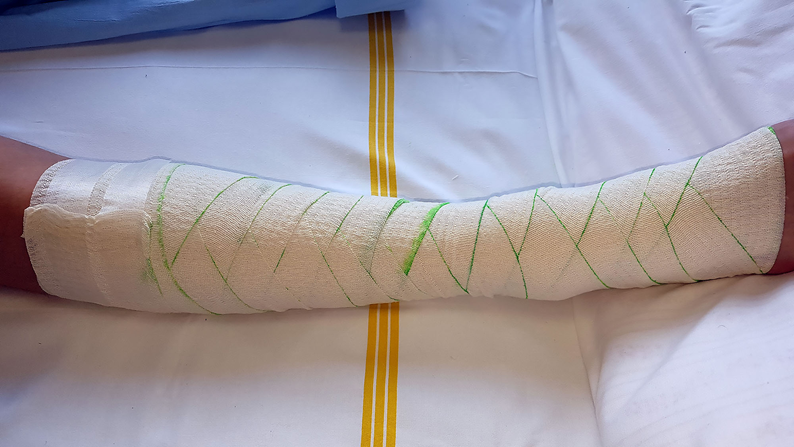 Místní příprava
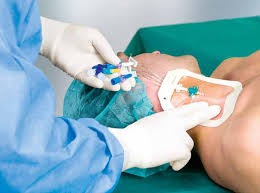 U rozsáhlých výkonů:

Zavedení centrálního žilního katetru

Zavedení epidurálního katetru
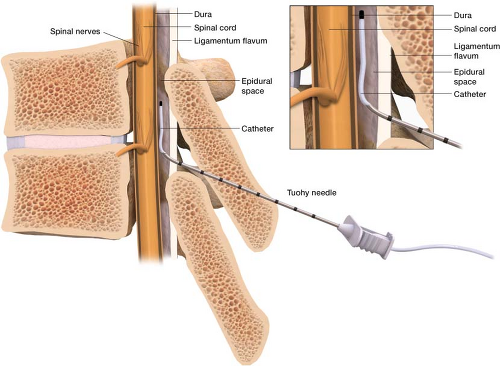 Lačnění
Obecně: poslední jídlo v 18:00 den před plánovaným výkonem
	poslední tekutiny ve 24:00

Akutní výkon: minimálně 6 hodin bez jídla


Není nutno v případě výkonu v lokální anestesii
Peroperační příprava na sále
cévní vstupy – další periferní katetr, centrální žilní katetr, arteriální katetr

močový katetr – pokud je předpoklad výkonu delšího než 3 hodiny

desinfekce operačního pole

nasogastrická sonda – výkony na GIT

zajištění dýchacích cest – laryngeální maska, orotracheální intubace
Pooperační péče – kde probíhá?
do obnovy vitálních funkcí na sále za kontroly anestesiologem

stabilní pacient po nerizikovém výkonu – dospávací pokoj

polymorbidní pacient/rozsáhlý výkon – JIP x ARO
Pooperační péče
monitorované lůžko
minimum: TK, TF, saturace, dechová frekvence, stav vědomí

Pokud je pacient 1-2hod. stabilní, překlad na standardní oddělení
Pooperační péče - JIP
Symptomatická intenzivní péče

Stabilizace vnitřního prostředí

Po stabilizaci překlad na standardní oddělení
Jak budu pacienta na JIP nejen po operaci sledovat?
EKG, TK, saturace, diuréza – bazál!!!!

Výběrově: IBP, CVP, ETCO2, rozšířená hemodynamika,…

A HLAVNĚ KLINICKY!!!!

A taky trendově
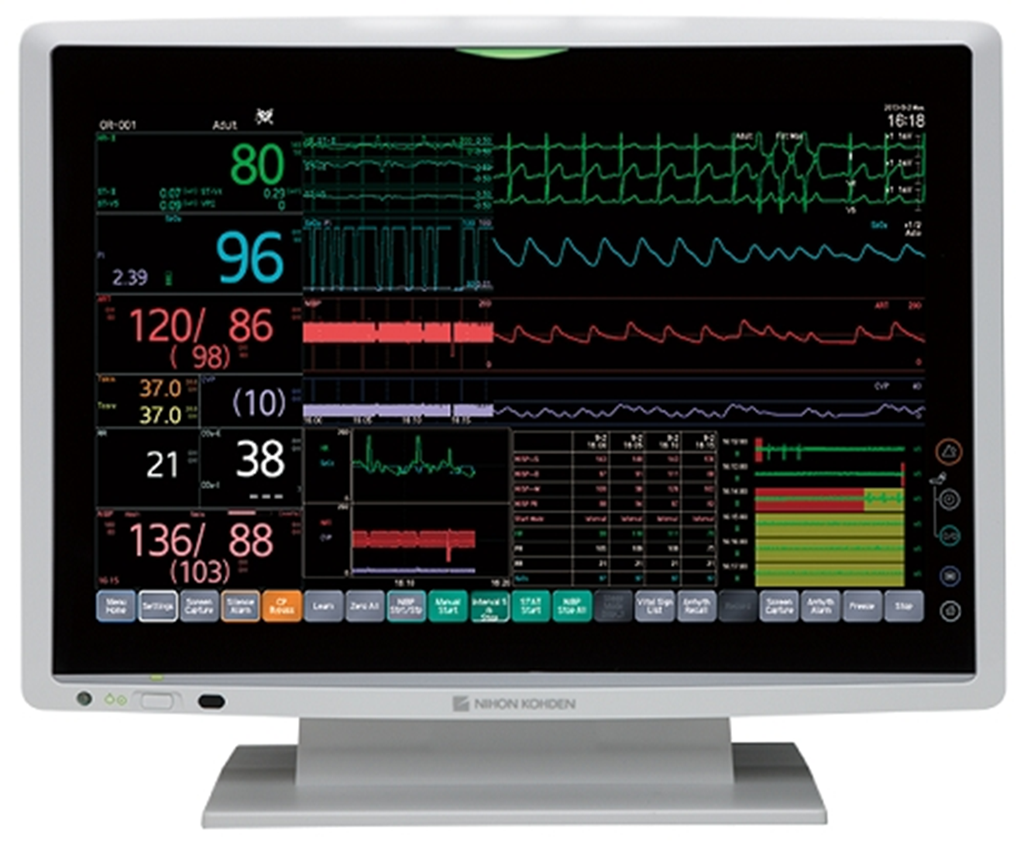 Pooperační péče - rehabilitace
poloha nemocného po OP








snaha o mobilizaci do stoje již večer v den operace
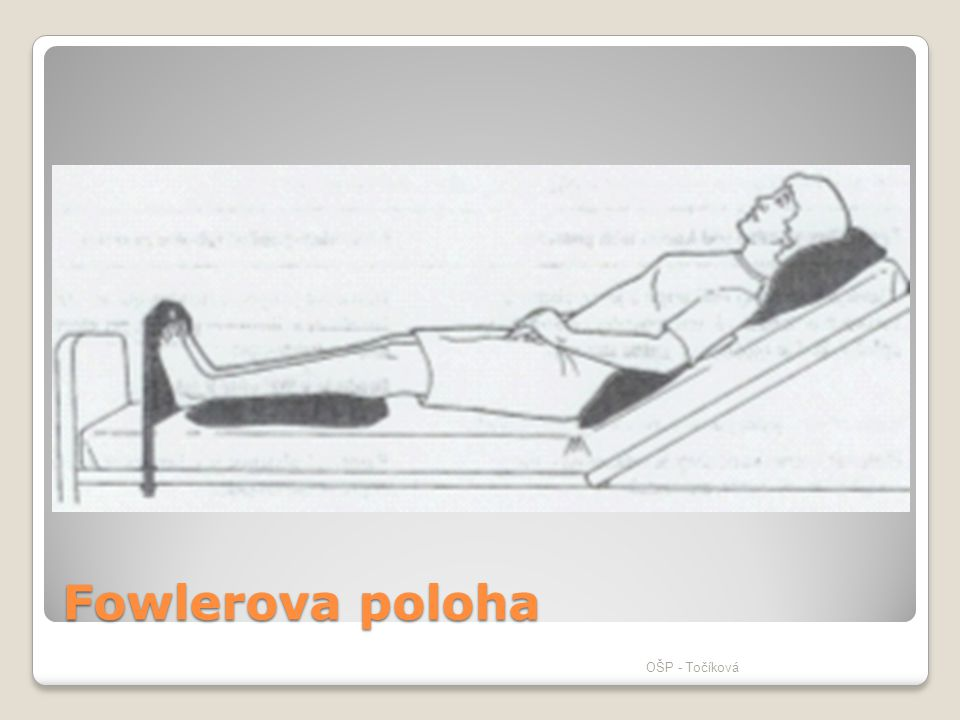 Pooperační péče - močení
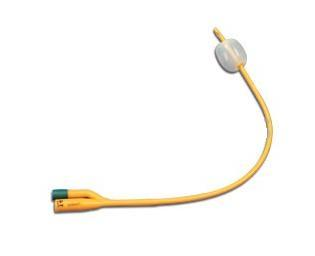 cestou PMK (permanentní močový katetr) zavedeném na sále

spontánní – do 8 hod. po OP
		pokud se pacient nevymočí, nutno zavézt PMK

na JIP sledování bilance tekutin – kolik pacient vypije + kolik dostane infuzí v poměru kolik vymočí
Pooperační péče – plyny a stolice
problém u OP na GIT

obvykle do 3.-4. pooperační dne

pokud ne – paralytický ileus/komplikace

podpora peristaltiky

pacient se stomií – nácvik ošetřování
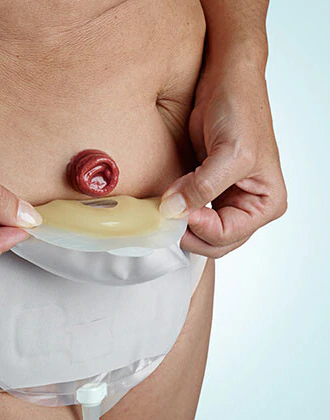 Pooperační péče – péče o ránu
první převaz za 48h po OP – pokud není prosak
	extrakce drénů – dle charakteru a množství sekrece

druhý převaz 5. pooperační den, event. možno nechat ránu nekrytou

Extrakce stehů 10-14 den – většinou již při ambulantní kontrole
Pooperační péče – zátěž stravou
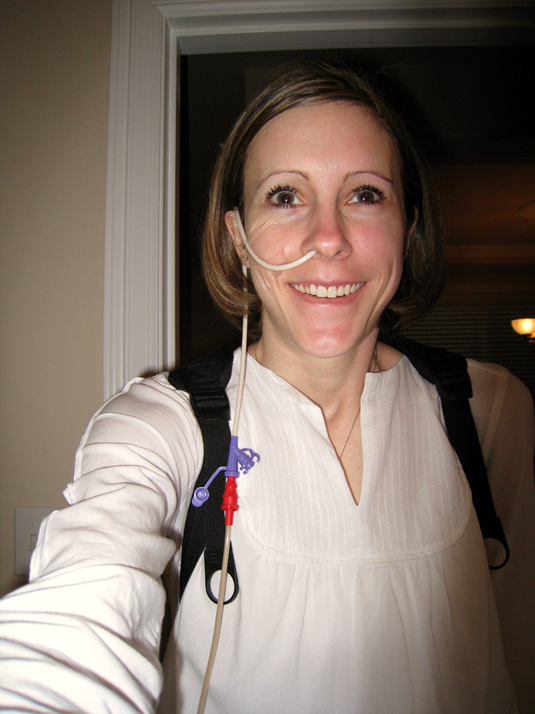 v den OP – čaj za 2h po probuzení

pooperační den - závisí od charakteru výkonu
	výkon mimo GIT – plná zátěž stravou
	výkon na GIT – postupná zátěž přes bujón a tekutou stravu


sondová výživa – funkční vstřebávání z tenkého střeva
parenterální výživa –  nefunkční vstřebávání
Pooperační péče – tromboembolická prevence
bandáže dolních končetin do plné mobilizace

profylaktické dávkování LMWH (dávka závisí od hmotnosti a komorbidit)
	stratifikace pacienta dle rizika 
		nízké riziko – OP v celkové anestesii (CA) <20 min/OP v 					lokální anestesii 
			není nutno LMWH
		střední riziko – každý pacient po OP v CA >20min
			LMWH na 14 dní od OP
		vysoké riziko – onkologický pacient, komorbidity
			LMWH na 28 dní od OP
Pooperační péče – antibiotika (ATB)
NE PLOŠNĚ !!!

ANO: 
Profylakticky: prodloužená pooperační profylaxe 

Terapeuticky: OP pro infekční fokus
		nosokomiální infekce
Pooperační péče – léčba bolesti
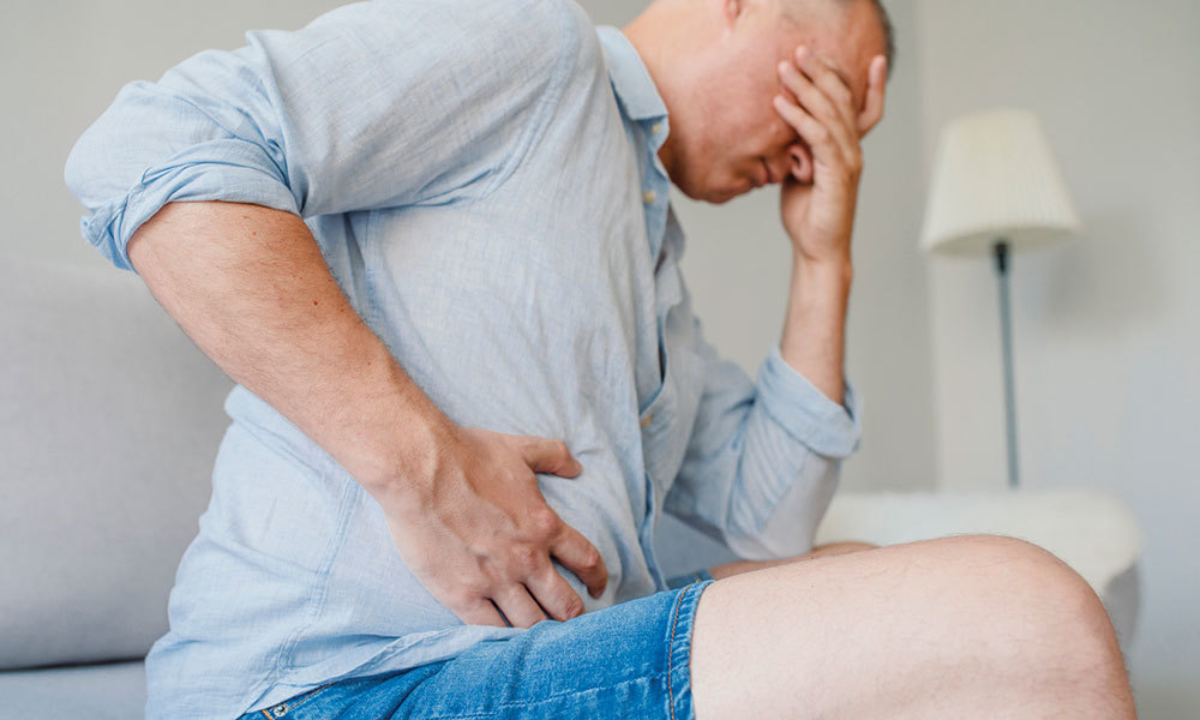 subjektivní vjem

objektivní příznaky

akutní x chronická
Analgézie
léčba bolesti je důležitá součást pooperační péče (akutní bolest)

Důsledky bolesti:

tachykardie
hypertenze
vasokonstrikce
zvýšení práce a dráždivosti srdce
zvýšení spotřeby kyslíku
zvýšení viskozity krve
hyperglykémie
retence sodíku a zvýšené ztráty draslíku
Analgézie - možnosti
klasická: po, iv, im, sc, pr					 
epidurálním katetrem, TAP katetrem 

vyhodnocení spokojenosti nemocných s kontrolou bolesti
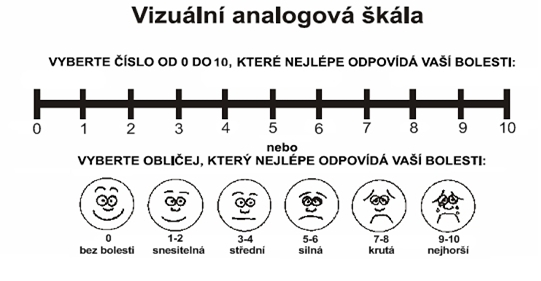 Analgetika
léky tlumící bolest

Opiátová - působí na opioidní receptory v CNS a ostatních tkáních

Neopiátová - tlumí zánět a blokují tvorbu prostaglandinů
Opiátová analgetika
přirozené opioidy (alkaloidy) − morfin, kodein

polosyntetické alkaloidy − diacetyl-morfin (heroin), hydromorfon, oxykodon

	syntetické − petidin, fentanyl, megafon
Opiátová analgetika
Slabé opioidy − může se u nich uplatnit stropový efekt (další zvyšování dávky nevede ke zvýšení účinku)
Kodein, Tramadol, Dihydrokodein, Pentazocin, Nalbufin

Silné opioidy
Morfin, Pethidin, Hydromorfon, Oxykodon, Buprenorfin, Piritramid
Methadon − jen jako substituční léčba psychické závislosti
Opiátová kniha
Opiáty jsou na oddělení v dvojitě uzamčené skříňce

Seznam osob oprávněných zapisovat záznamy včetně podpisových vzorů sester i lékařů

Lékař zapisuje 1xtýdně kontrolu opiátů, případně potvrzuje omyl či rozbitou ampuli

Datum, číslo chorobopisu, jméno pacienta, jméno  sestry, která podává, stav kusů, který zůstává v opiátové lékárně

Příjem do opiátové lékárny provádí staniční sestra červeným zápisem

Nesmí se škrtat – každá oprava s razítkem lékaře

Poslední noc v měsíci inventura sestrou červeně – podpis vedoucího lékaře
Opiátová kniha
Principy podávání opiátů
U akutní bolesti je indikována intravenózní forma, u chronické bolesti pak perorální.
Titrační podávání od nejmenších dávek.
Zahájení léčby znamená testování opioidu na danou bolest.
Podání antiemetik v prvních dnech, obstipační léčba a laxativa.
Maximální dávka neexistuje u nádorové bolesti. 
Při rozvoji NÚ nebo oslabení účinku se převádí na jiný opioid
Neopiátová analgetika
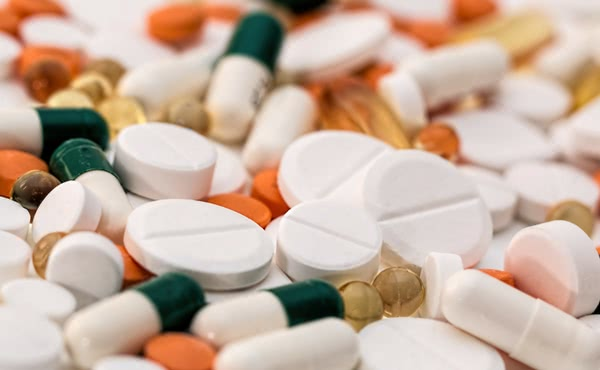 Analgetika-antipyretika 
	paracetamol, metamizol

Nesteroidní antiflogistika 
	neselektivní – je jich mnoho, jsou riziková z hlediska poškození 			GIT (např. ibuprofen, diklofenak)
	preferenční – nimesulid, meloxikam
	selektivní (koxiby) - celekoxib
Management léčby bolesti
start up -> step down – akutní bolest – začít vyššími dávky a opiátmi a postupně snižovat

start down -> step up – chronická bolest – začít neopioidními analgetiky v nižších dávkách a postupně navyšovat